Information on the reconciliation of the regulatory account
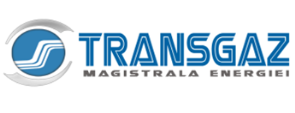 In line with the Methodology approved by the Order of ANRE President No.41/2019, the correction component of the total revenue represents: the difference between the corrected regulated revenue achieved in the previous years and the one considered allowed in the same previous years. For the first year of the fourth regulatory period the correction component of the corrected regulated revenue is 0. 
The differences between the total revenue achieved in the years of the third regulatory period and the allowed revenue related to such years are regulated by the correction component of the amounts to be regulated from the previous regulatory periods (SR).
Within the procedure for setting the total revenue and the regulated tariffs for the transmission activity during October 2019 – September 2020, ANRE approved the correction component of the amounts to be regulated from the previous regulatory periods (SR) amounting to lei -73.849,92 thousand;